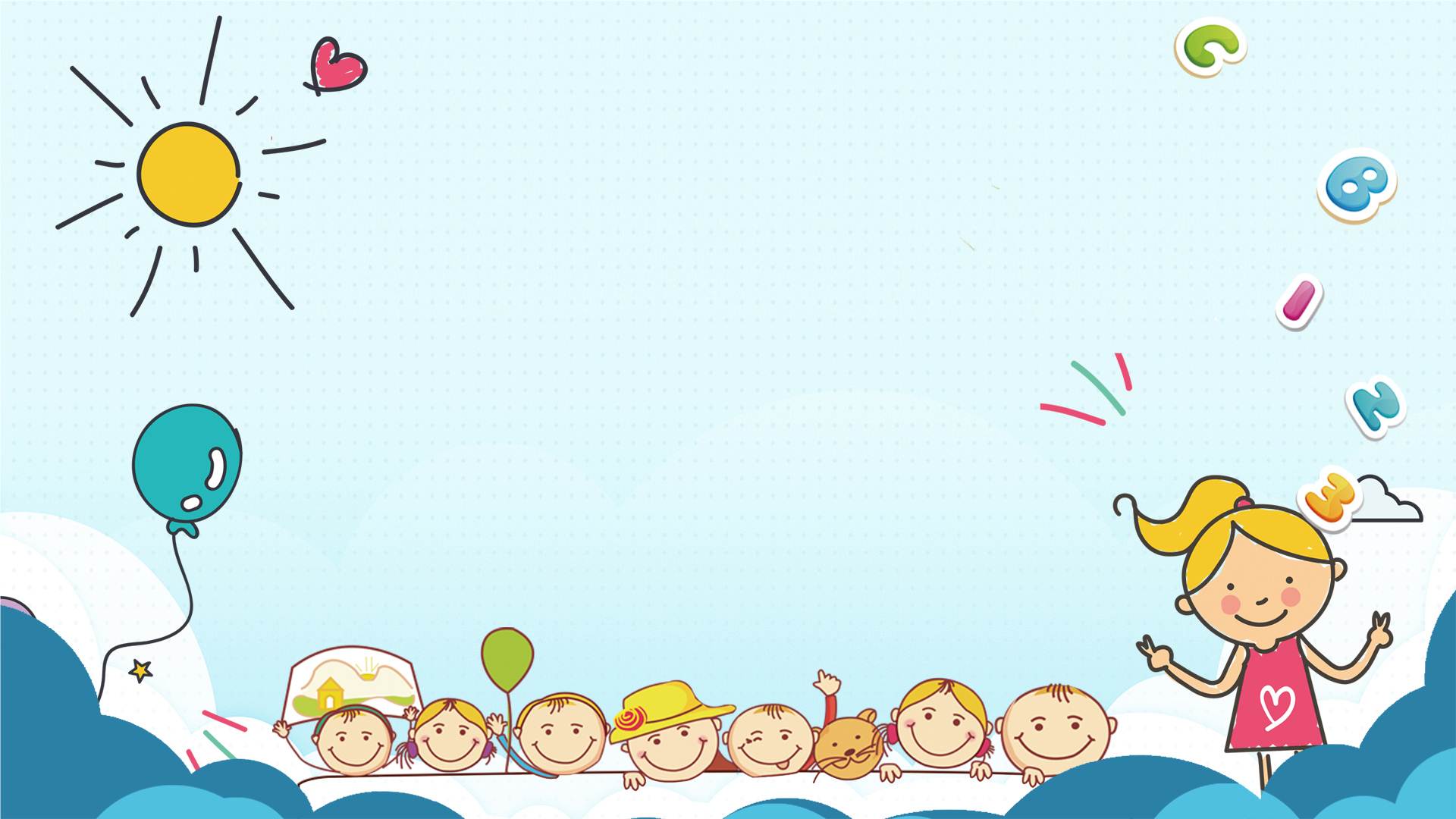 PHOØNG GIAÙO DUÏC ÑAØO TAÏO QUAÄN GOØ VAÁP
TIẾNG VIỆT 1
Chuû ñeà 22: MÖA VAØ NAÉNG
Baøi 5: Thöïc haønh
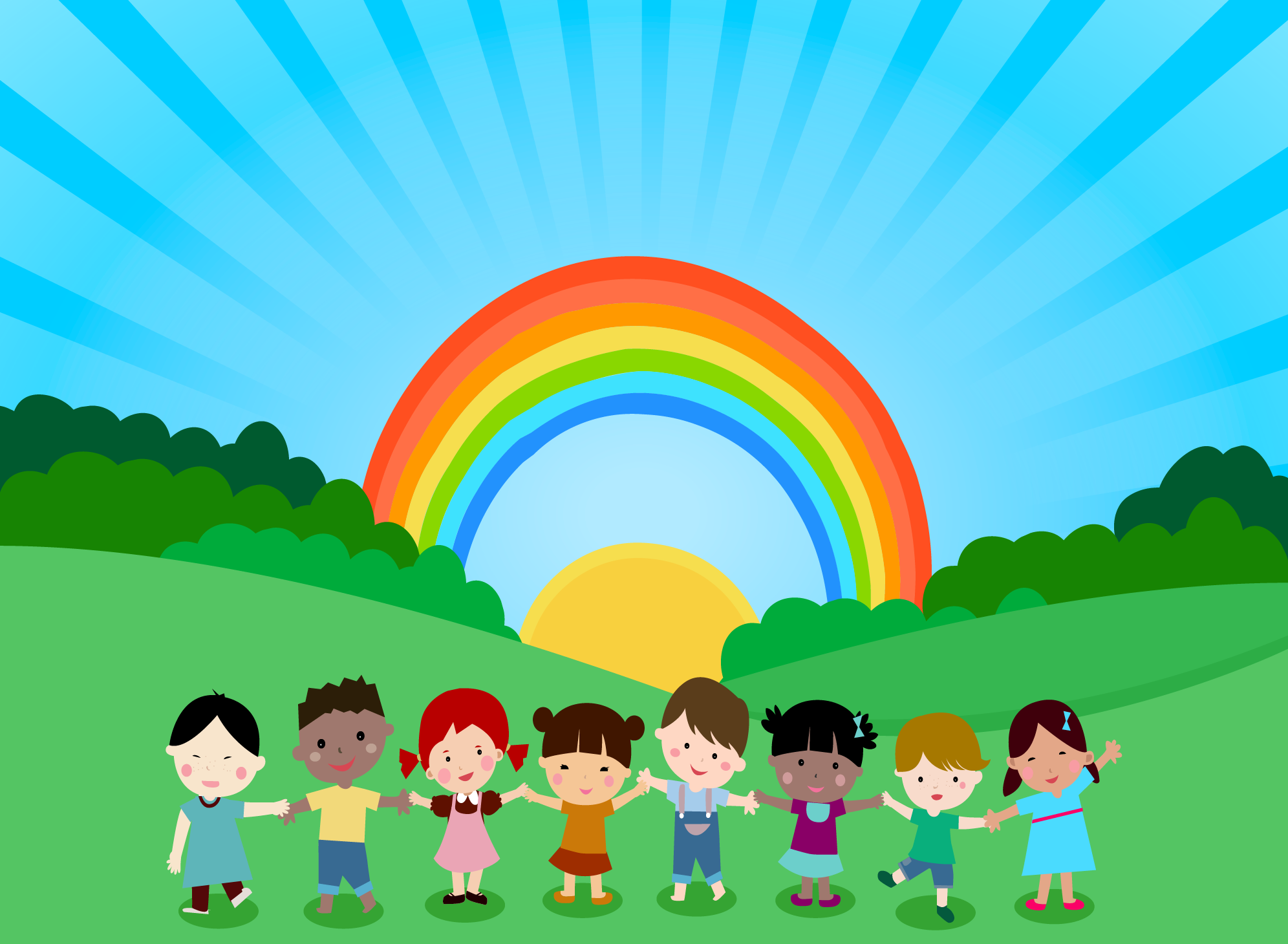 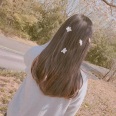 Khôûi ñoäng
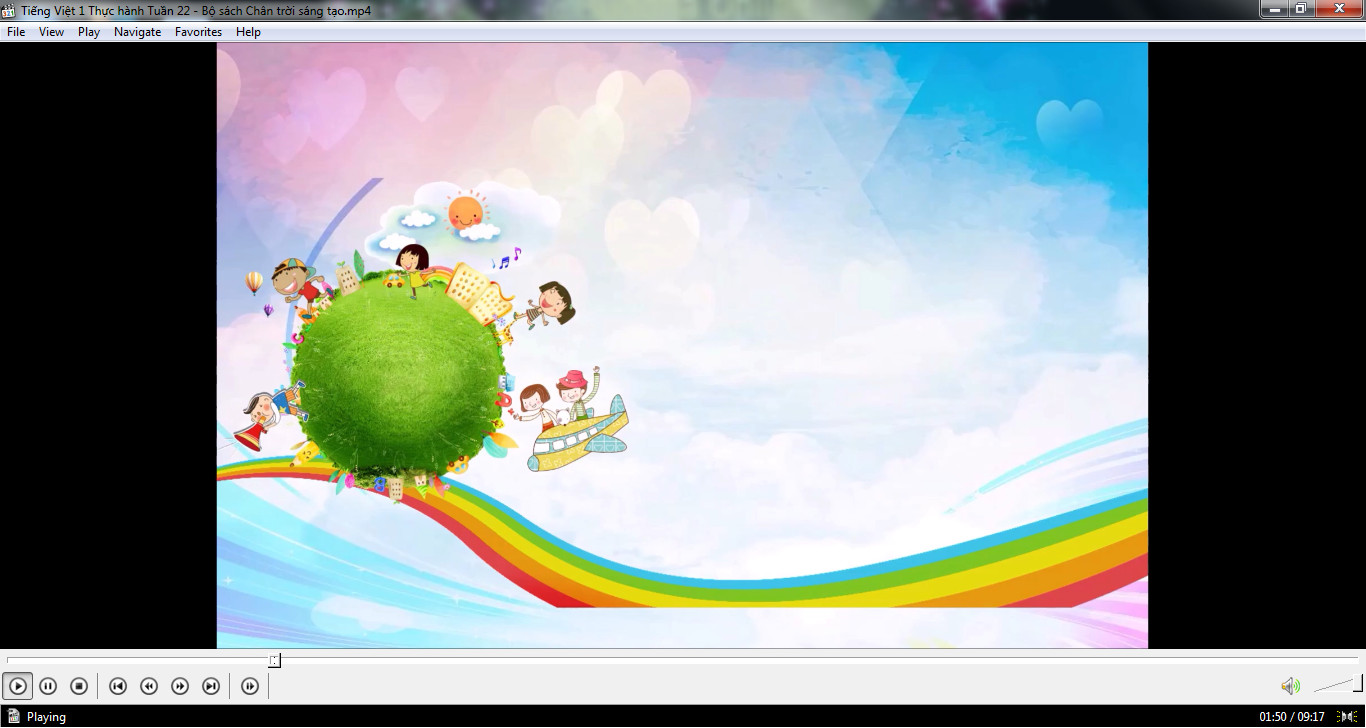 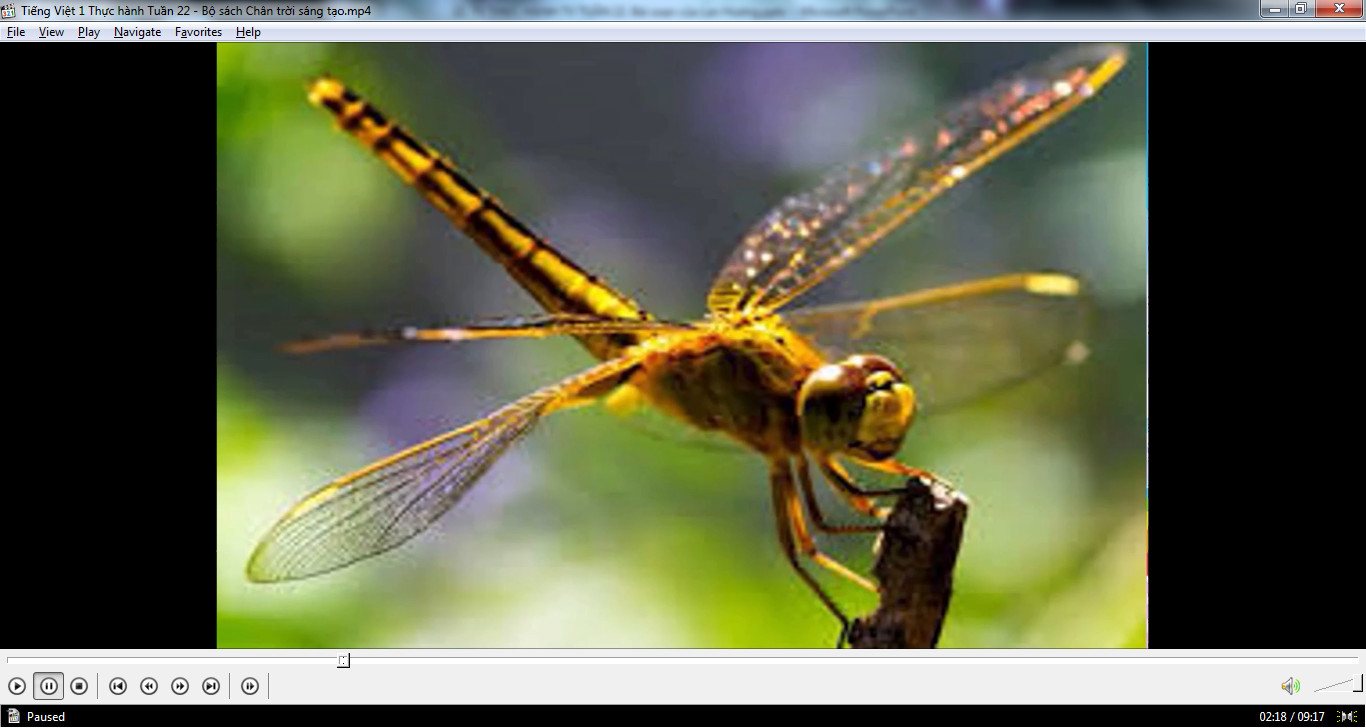 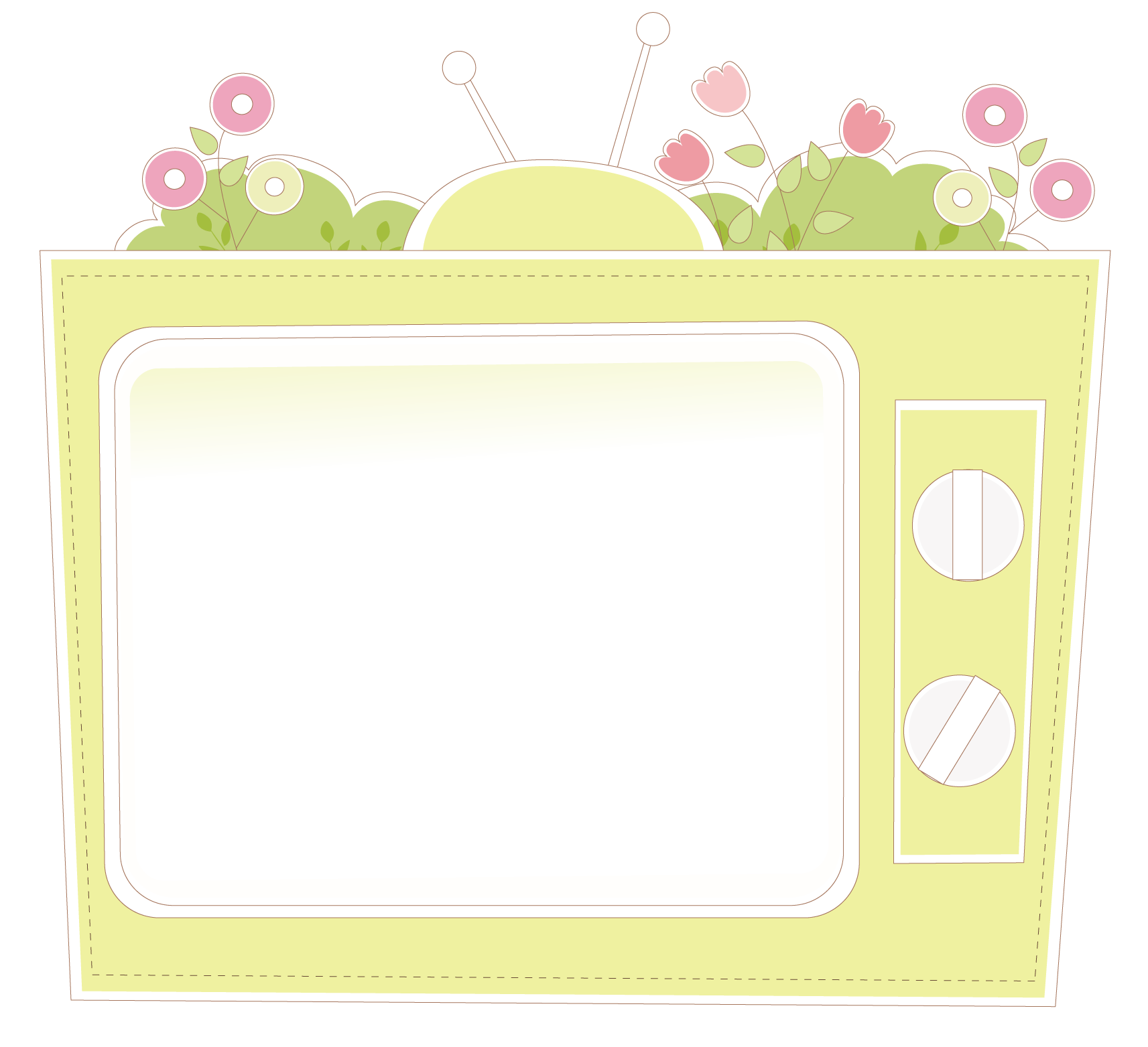 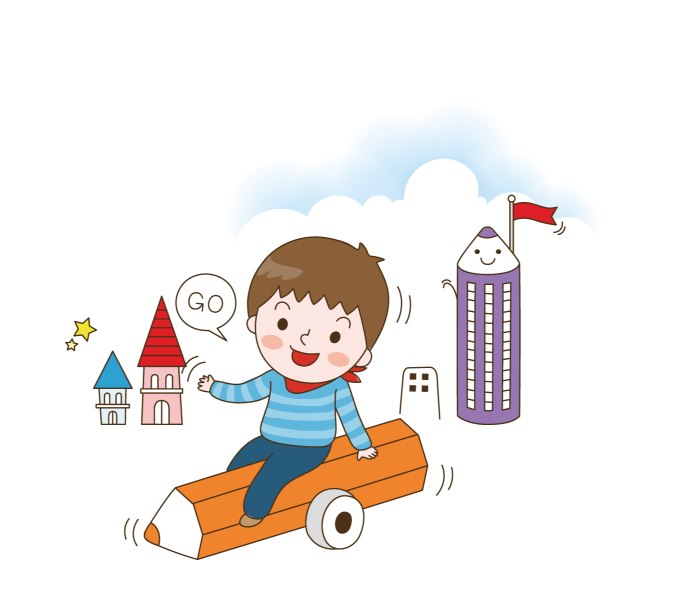 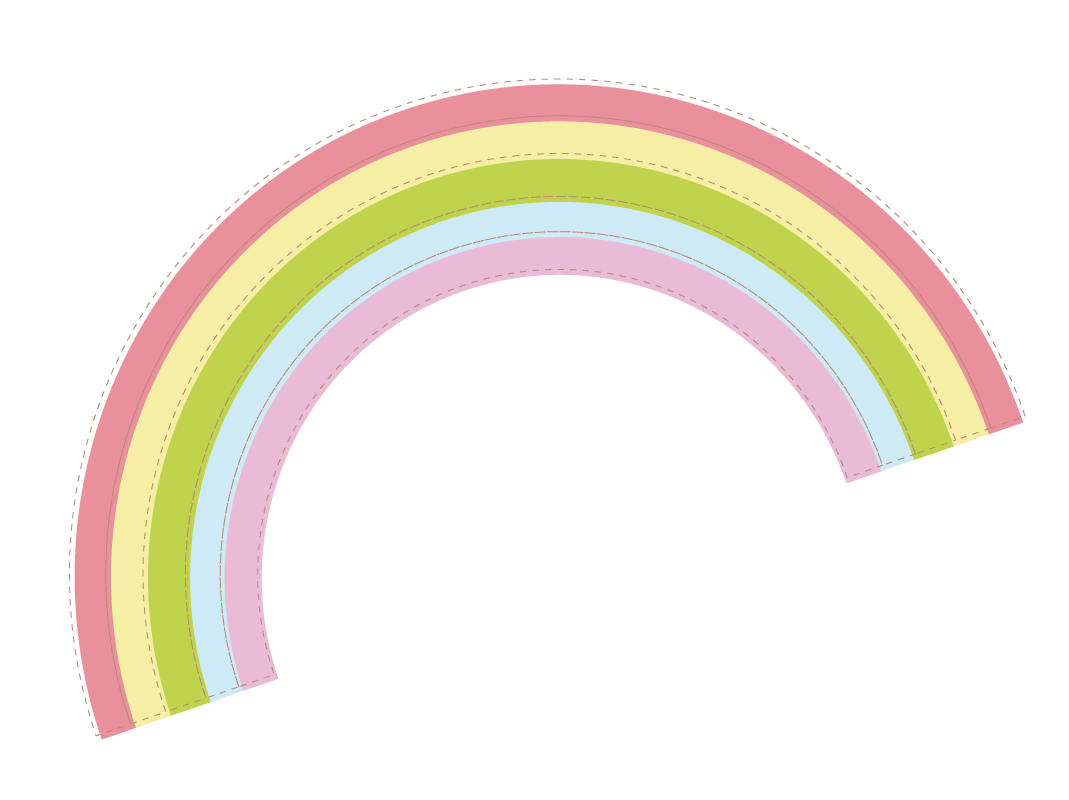 Thöïc haønh
vôû baøi taäp
Trang 19
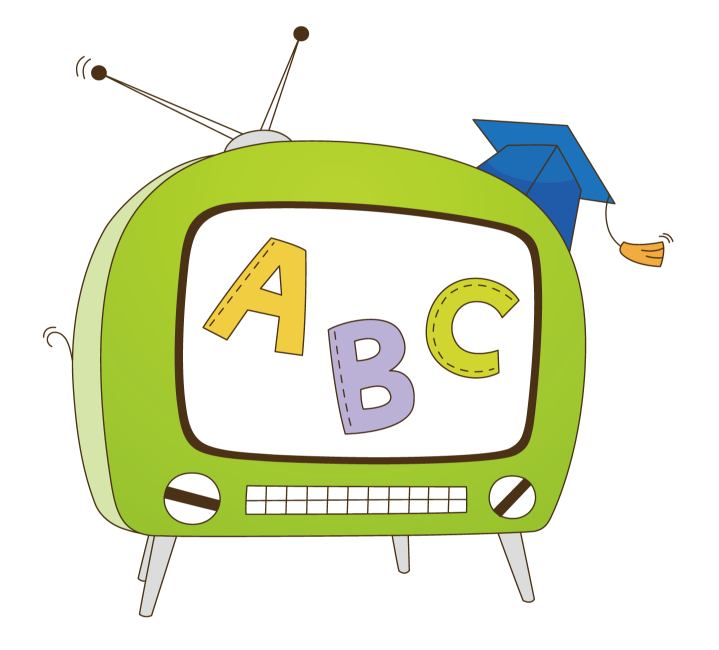 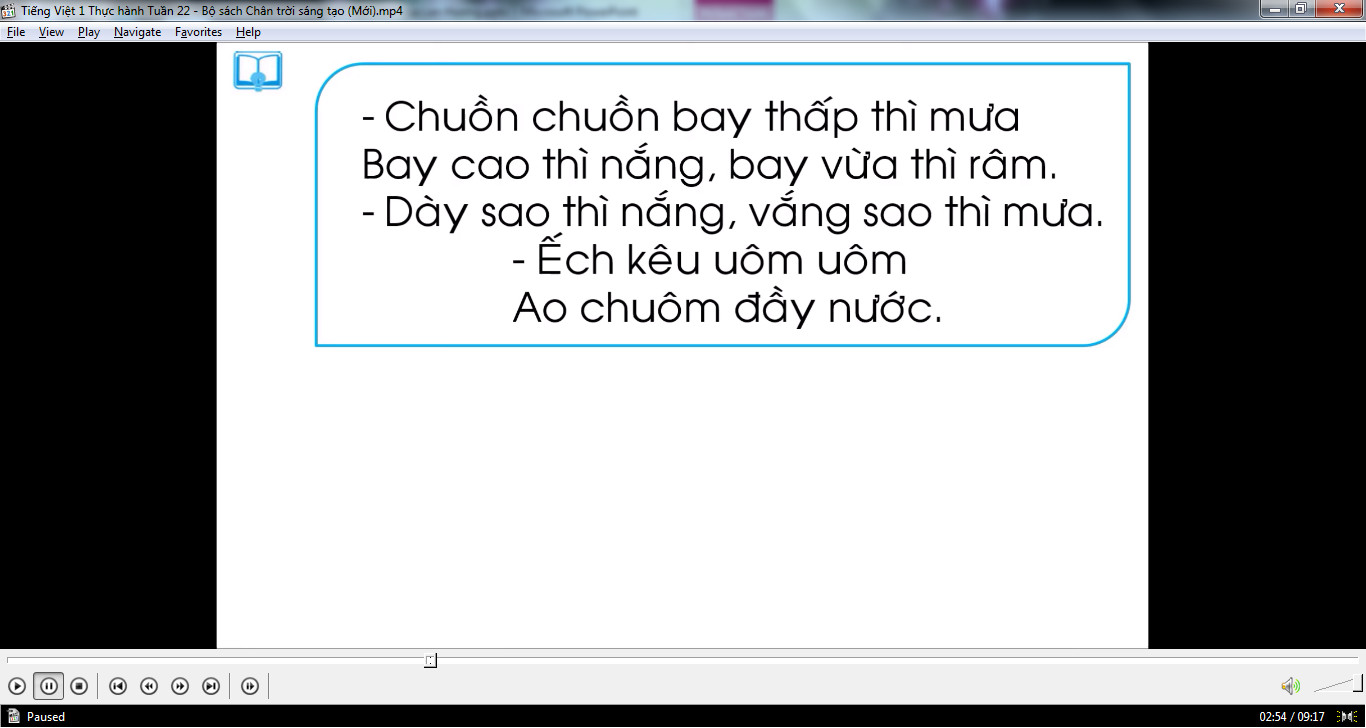 raâm
Daøy
vaéng
Ao chuoâm
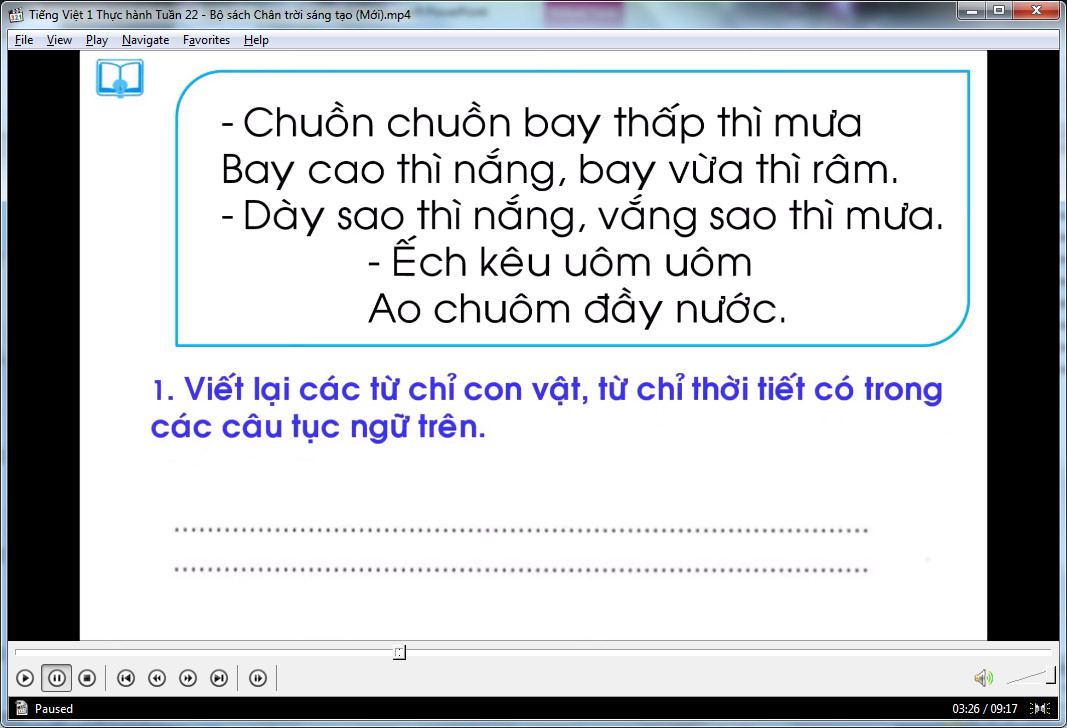 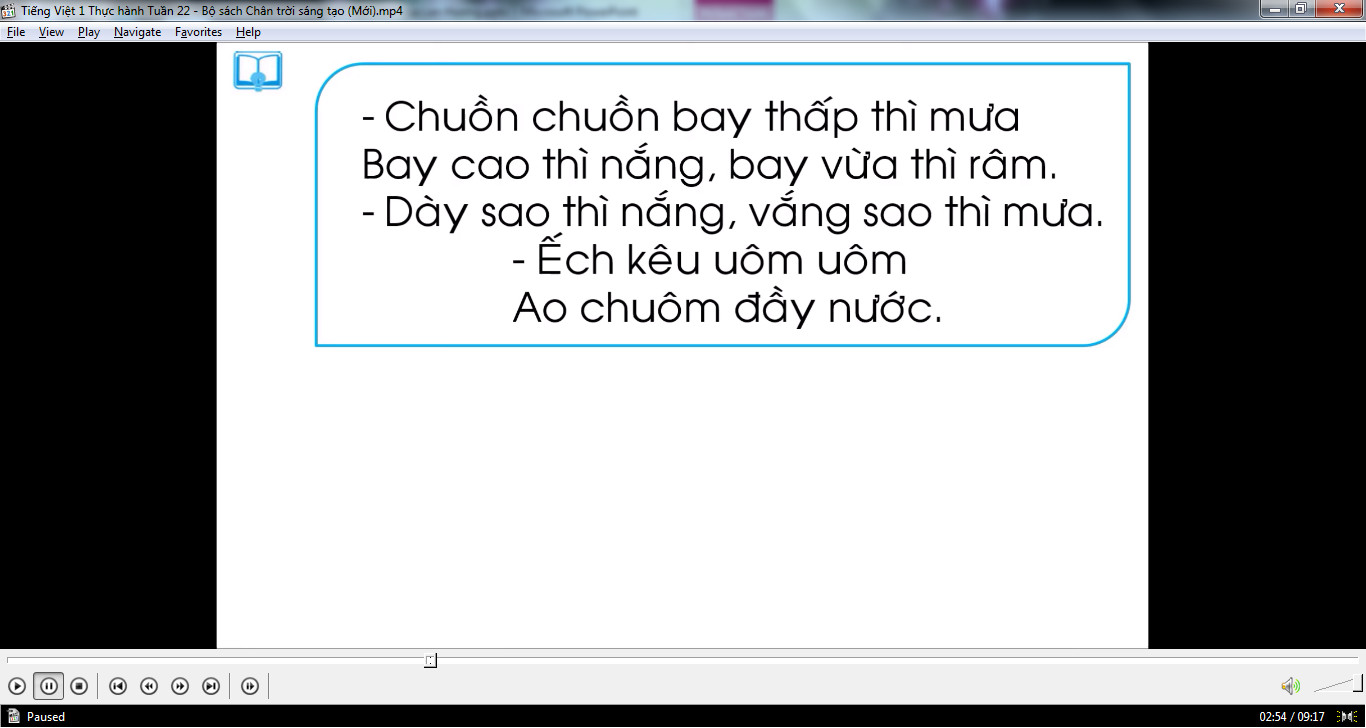 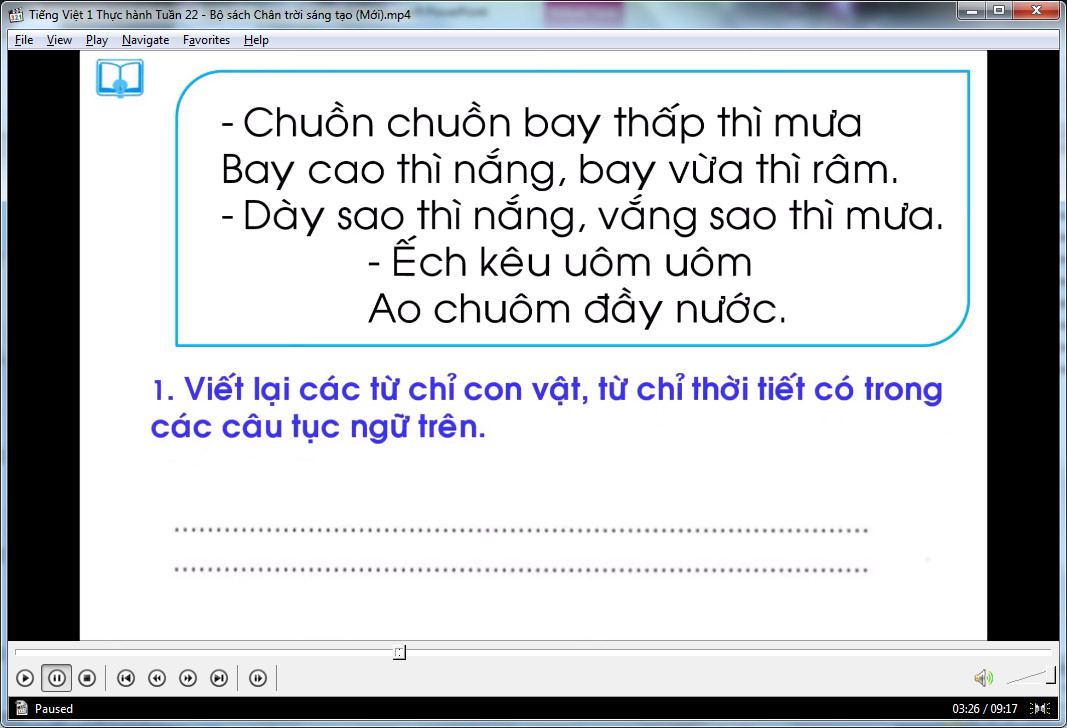 từ chỉ con vật : chuồn chuồn, ếch
từ chỉ thời tiết: nắng, mưa
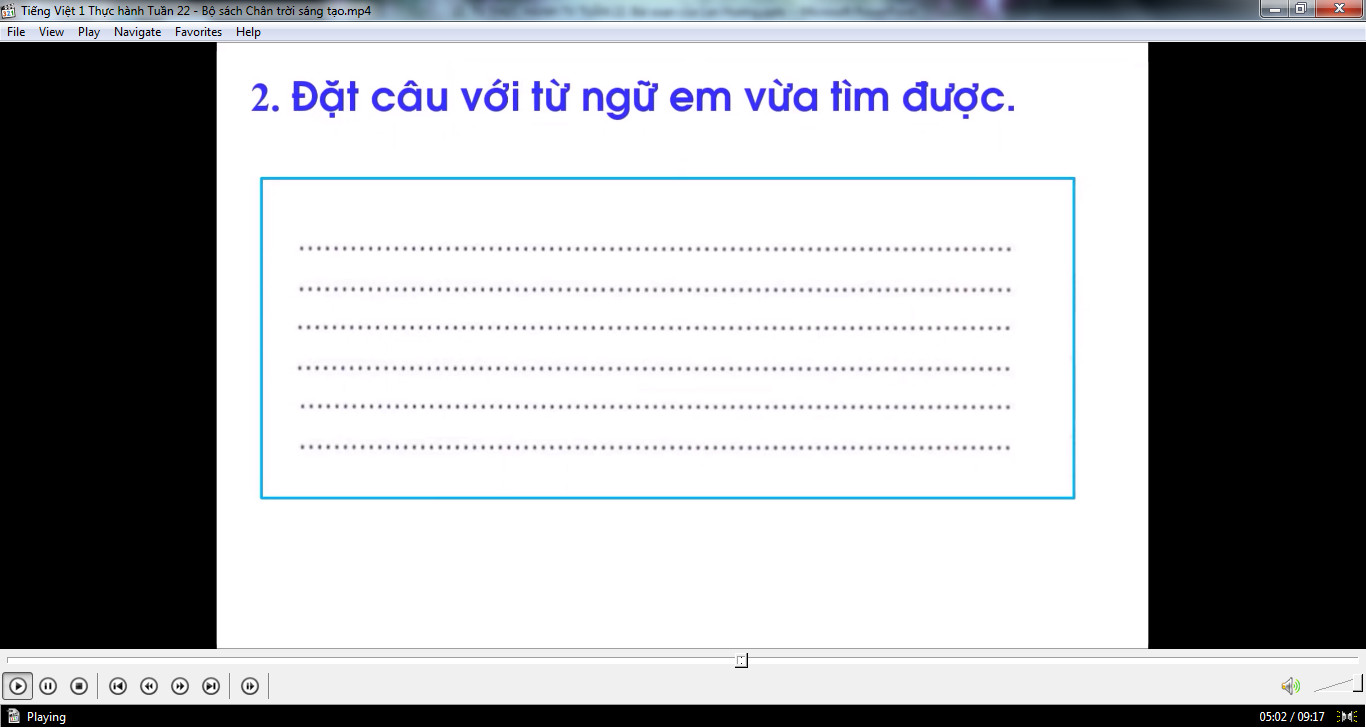 Con chuồn chuồn đậu trên cành cây.
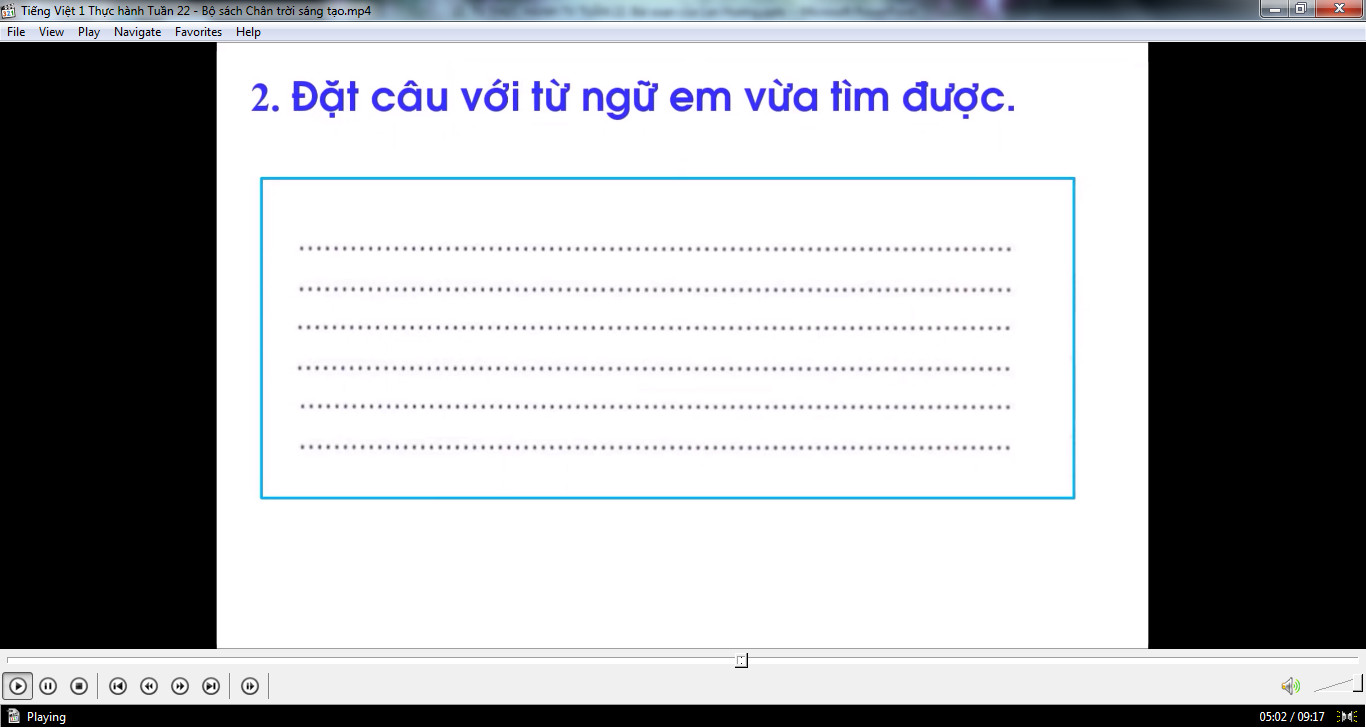 3: Gạch dưới tiếng có chứa vần uya
3: Gạch dưới tiếng có chứa vần uya
Giaáy pô-luya
Ñeâm khuya
Pheùc-mô-tuya
Giaáy pô-luya
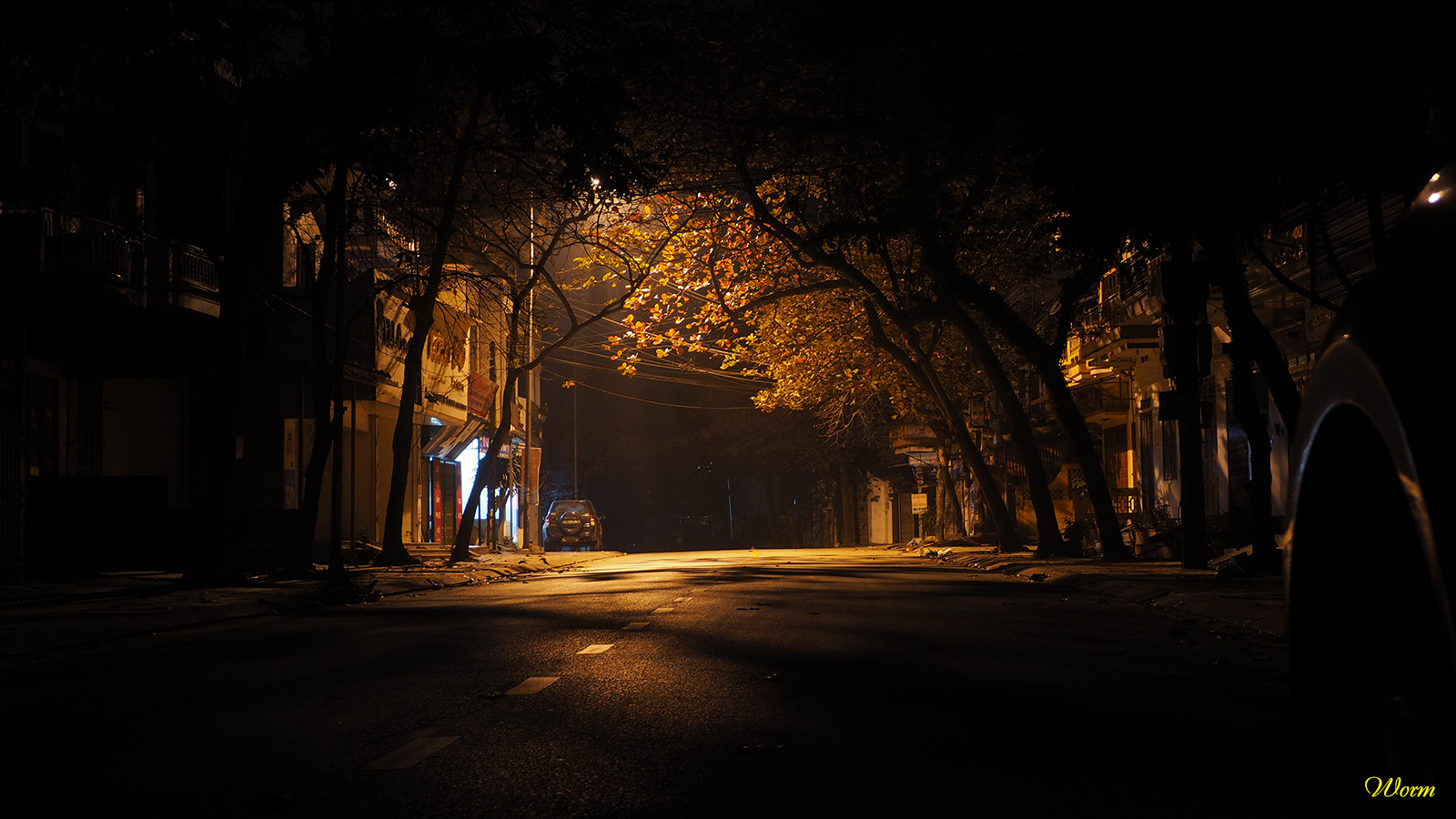 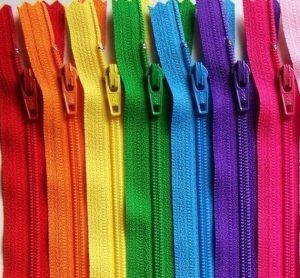 Ñeâm khuya
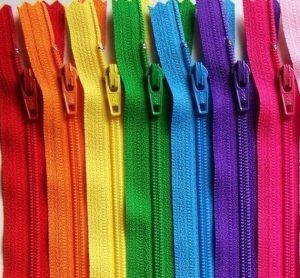 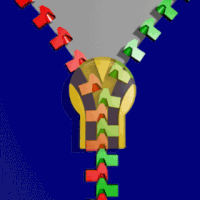 Pheùc-mô-tuya
3: Gạch dưới tiếng có chứa vần uya
Giaáy pô-luya
Ñeâm khuya
Pheùc-mô-tuya
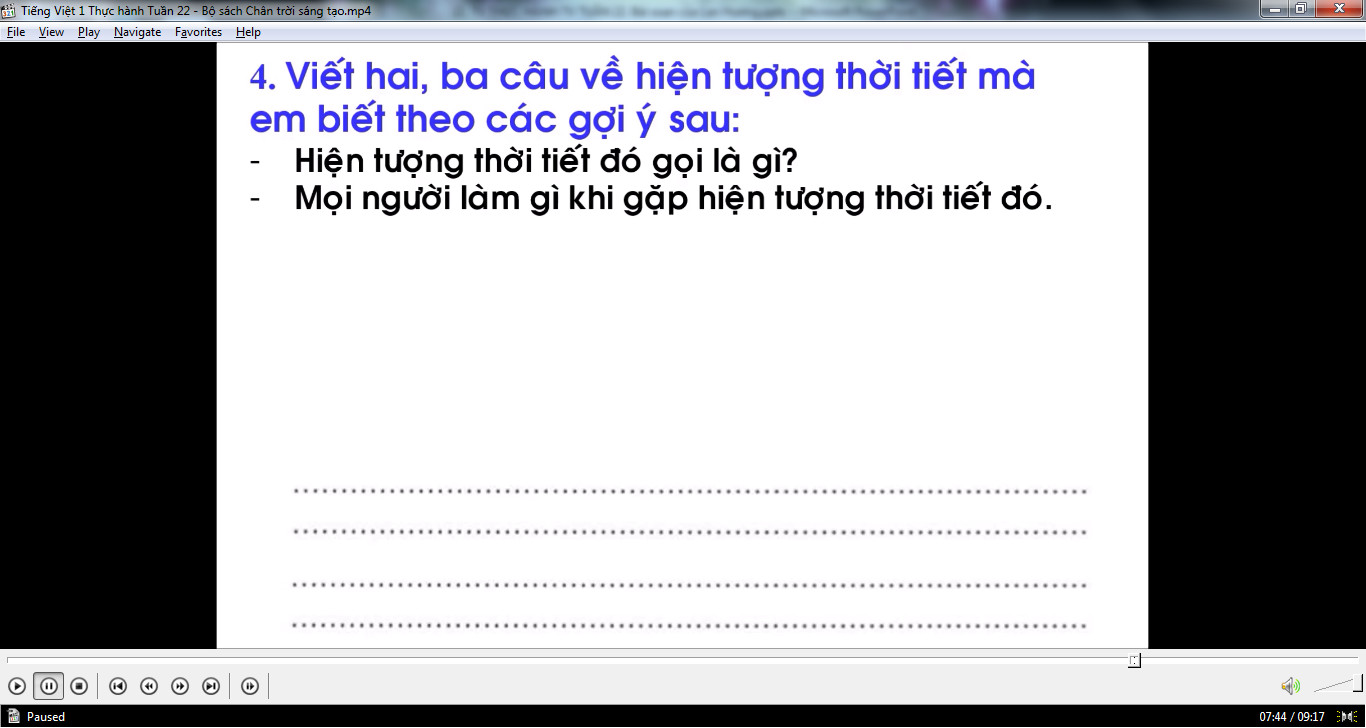 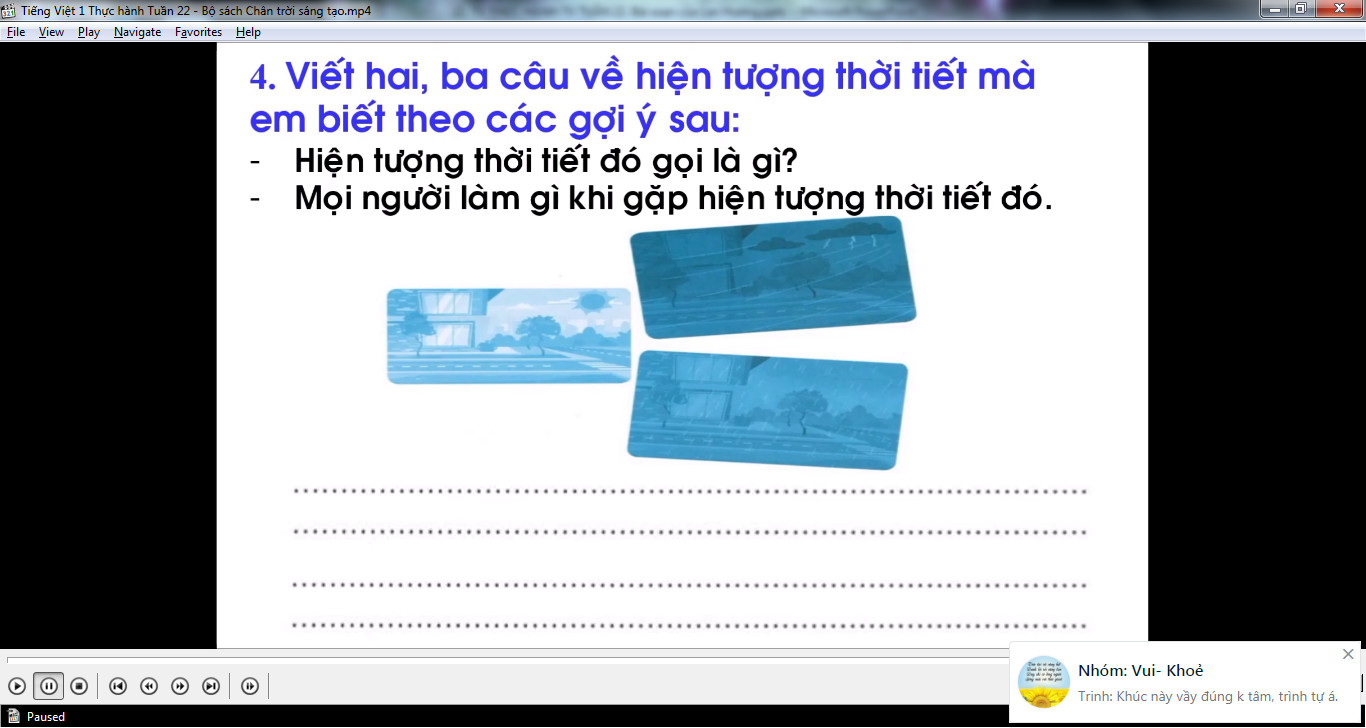 hôm nay trời nắng to. mẹ dặn em đi ǟa
ngφài nhớ đội mũ.
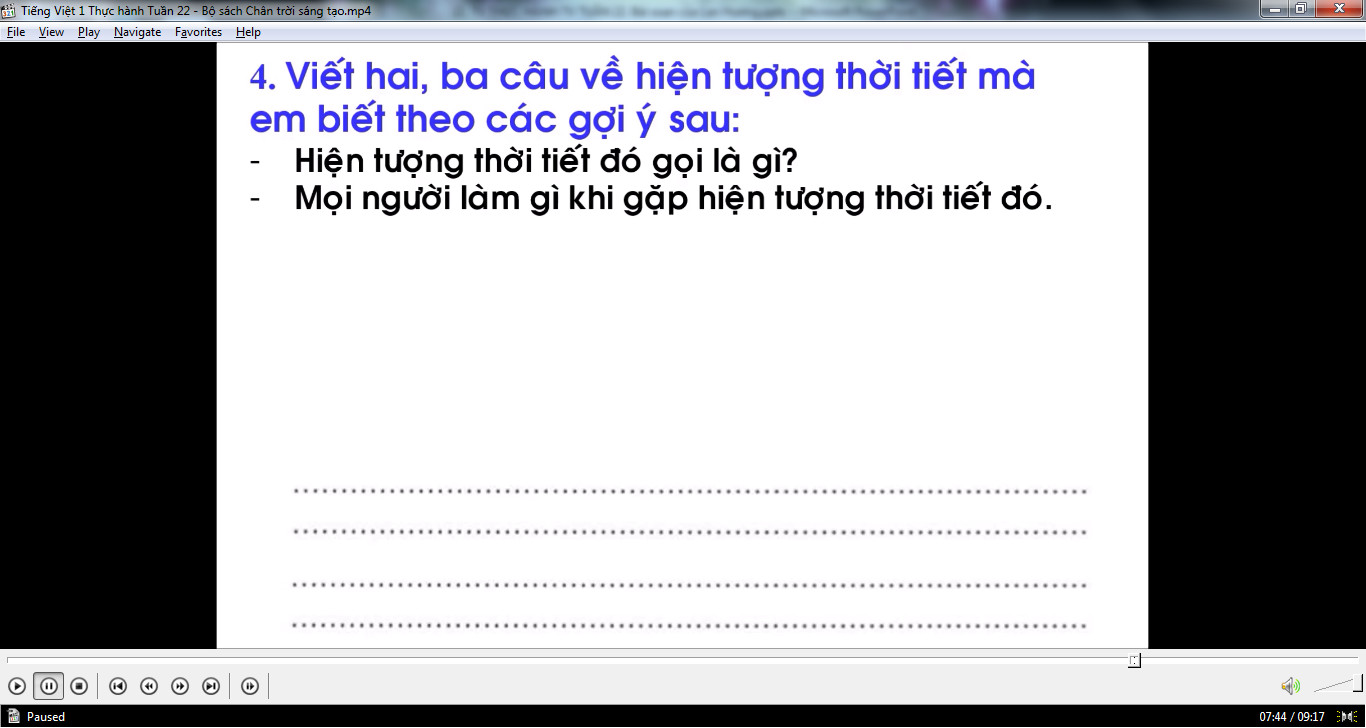 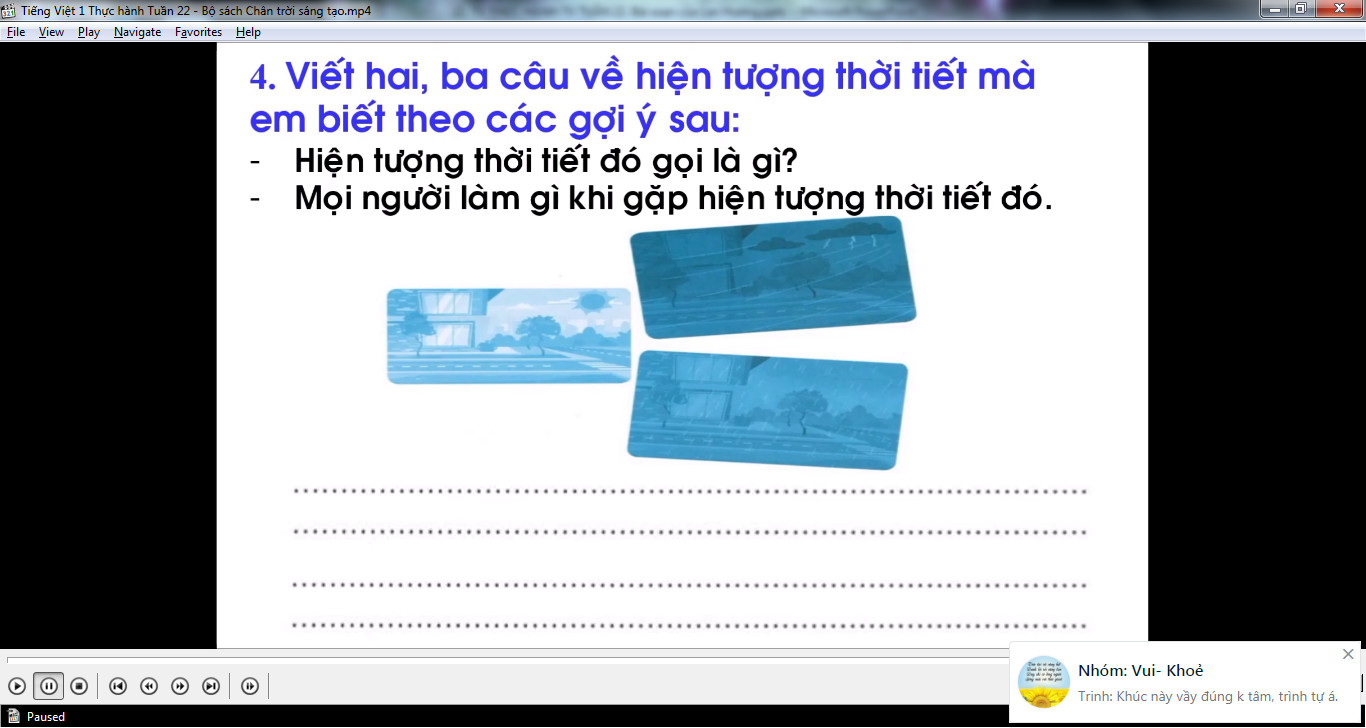 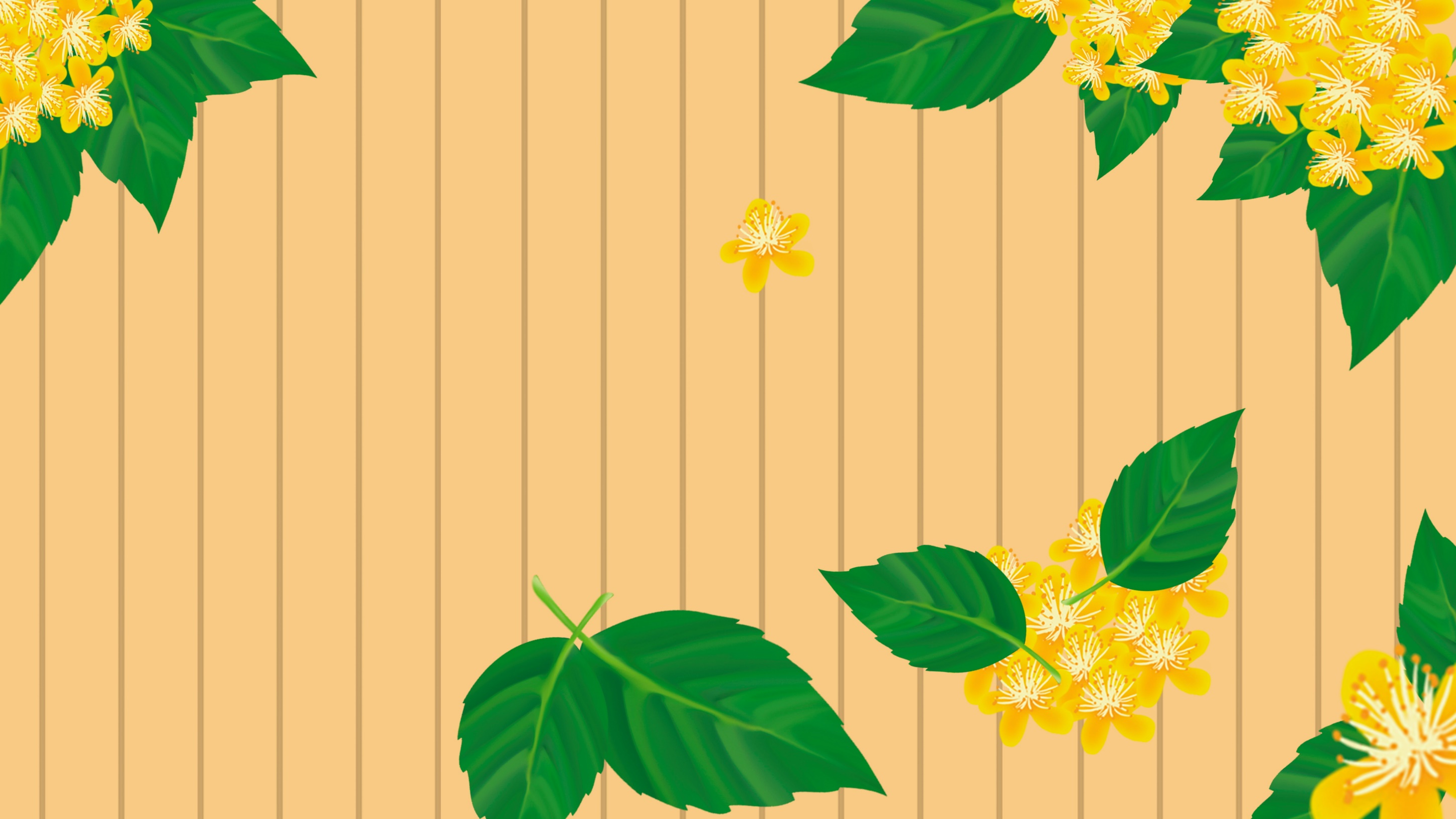 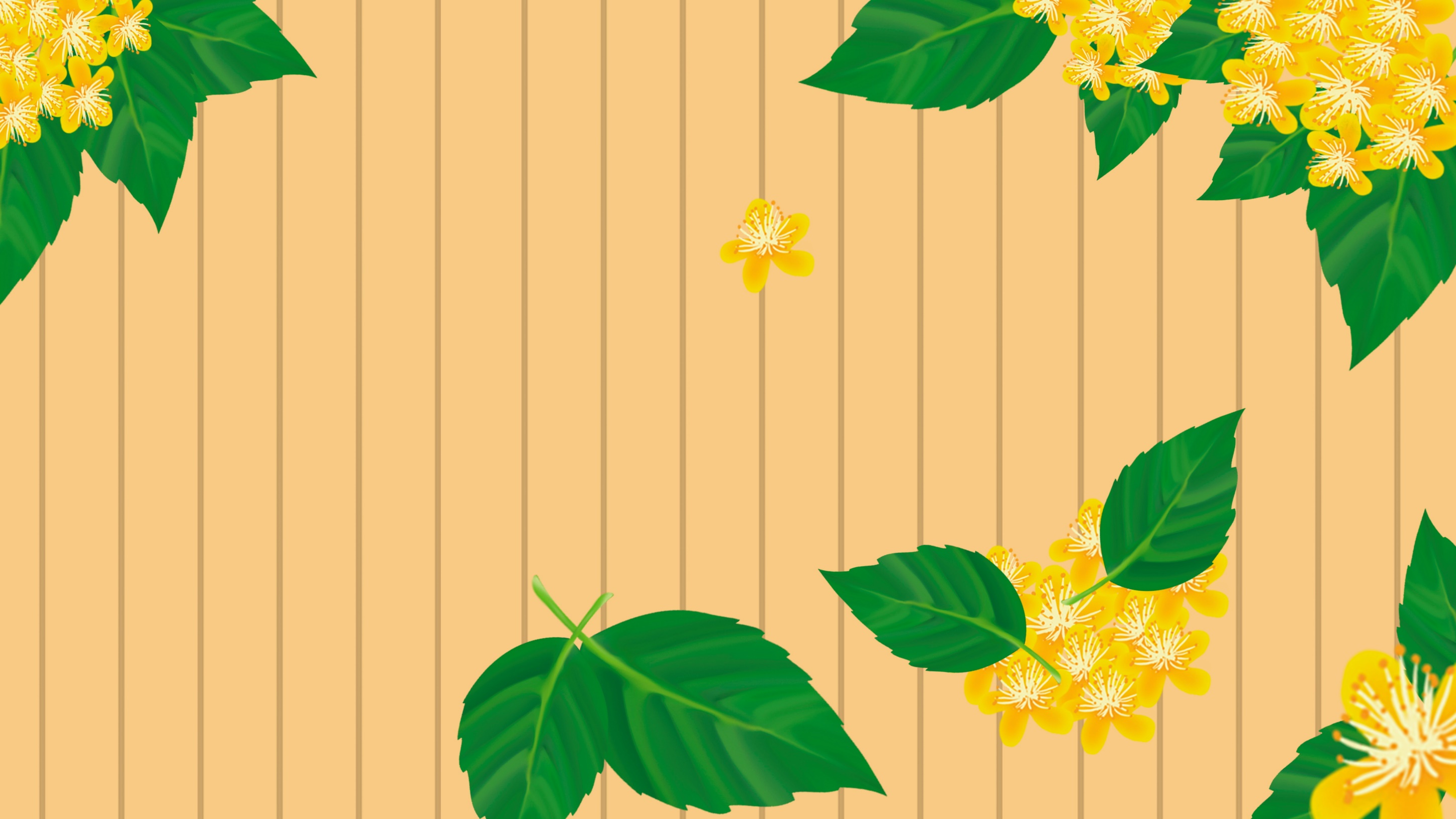 Chaøo taïm bieät 
caùc con